Indeed.com
Creating an account
Main Screen
Type “Indeed.com” into browser and press enter
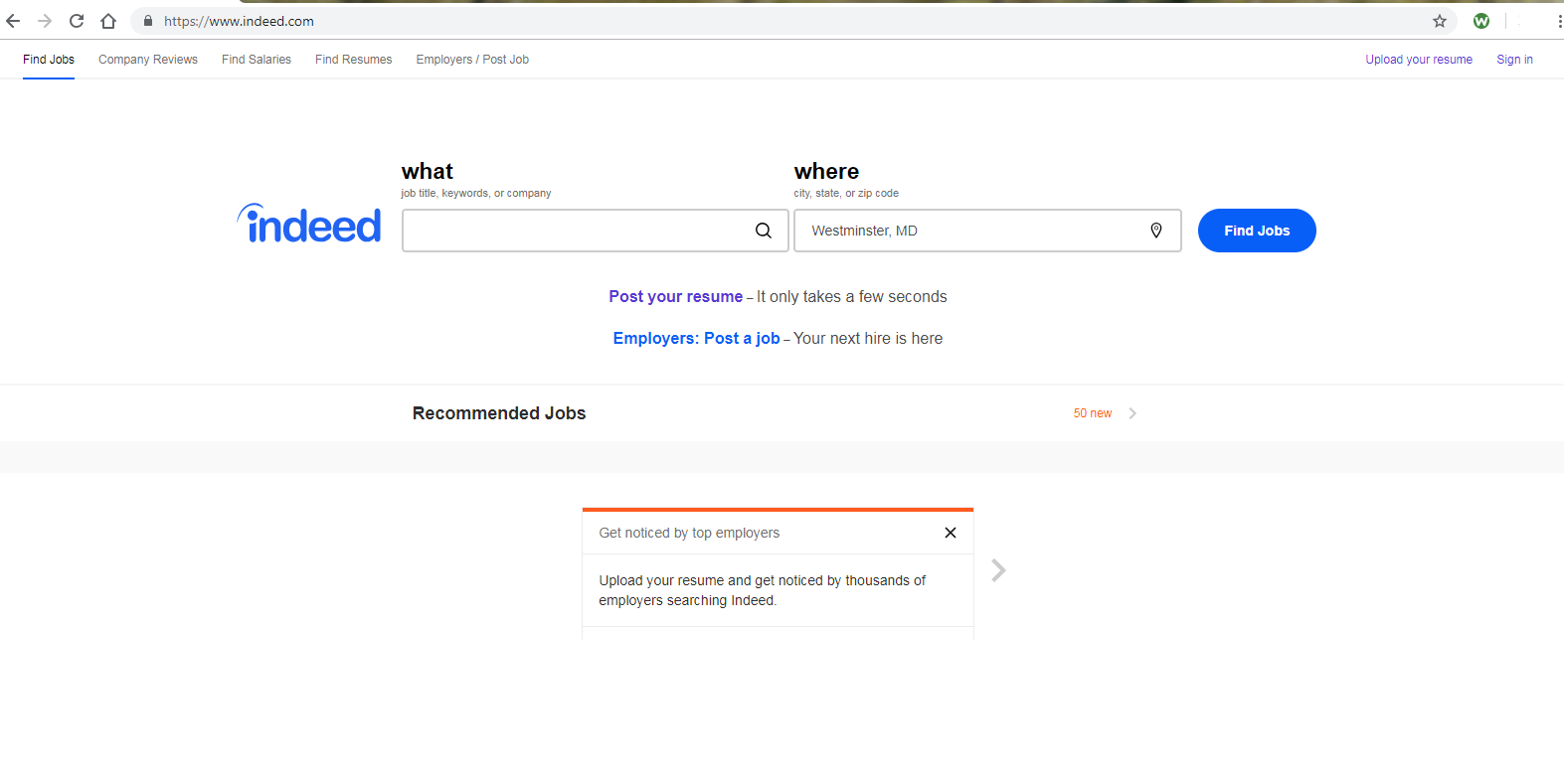 Creating an Account
You can search for jobs without creating an account, but it is best if you do. 
A lot of benefits to creating an account
Upload Resume
Easy Apply
Free
Click “Sign In” in the upper right-hand corner
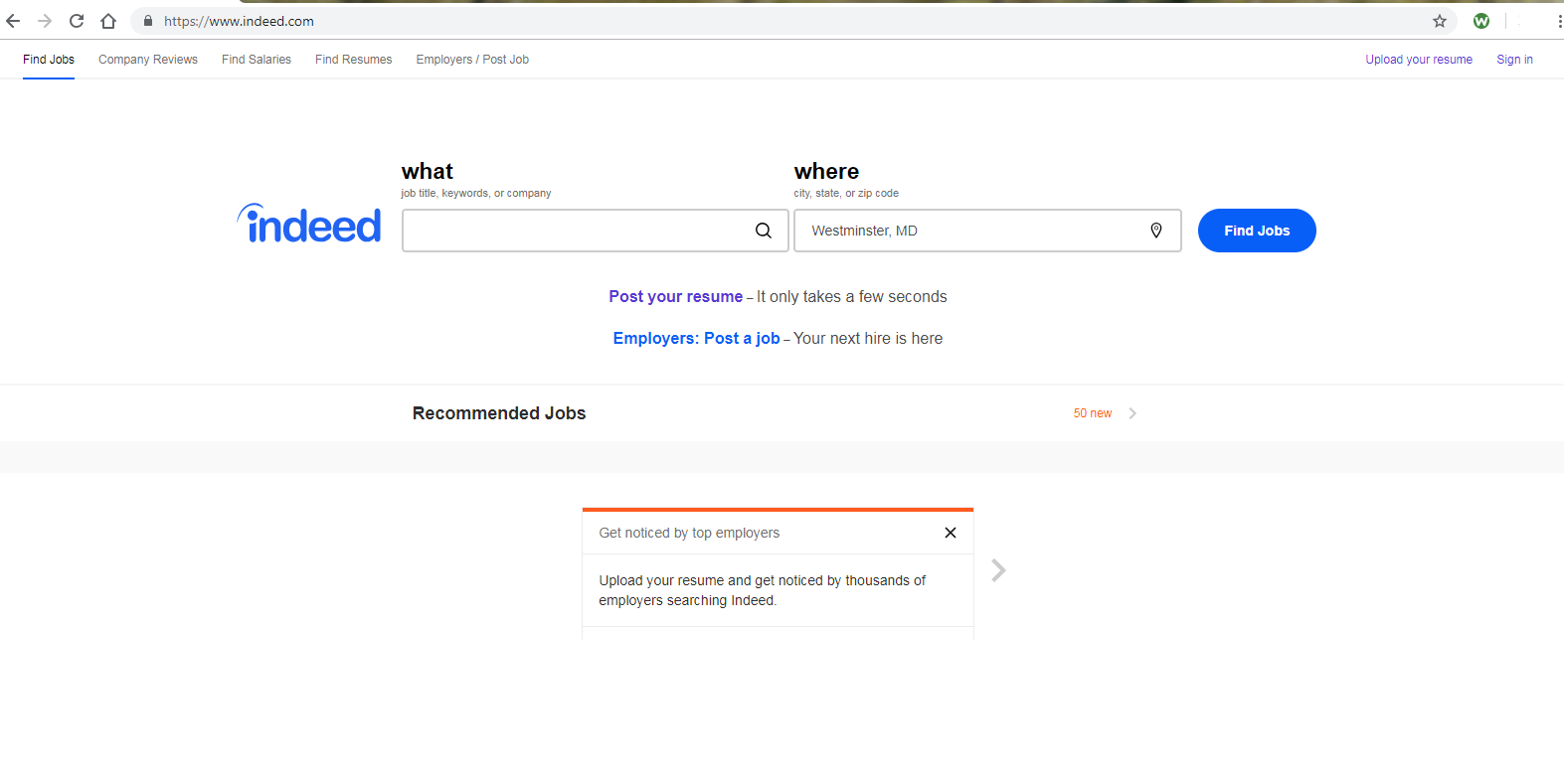 Signing In
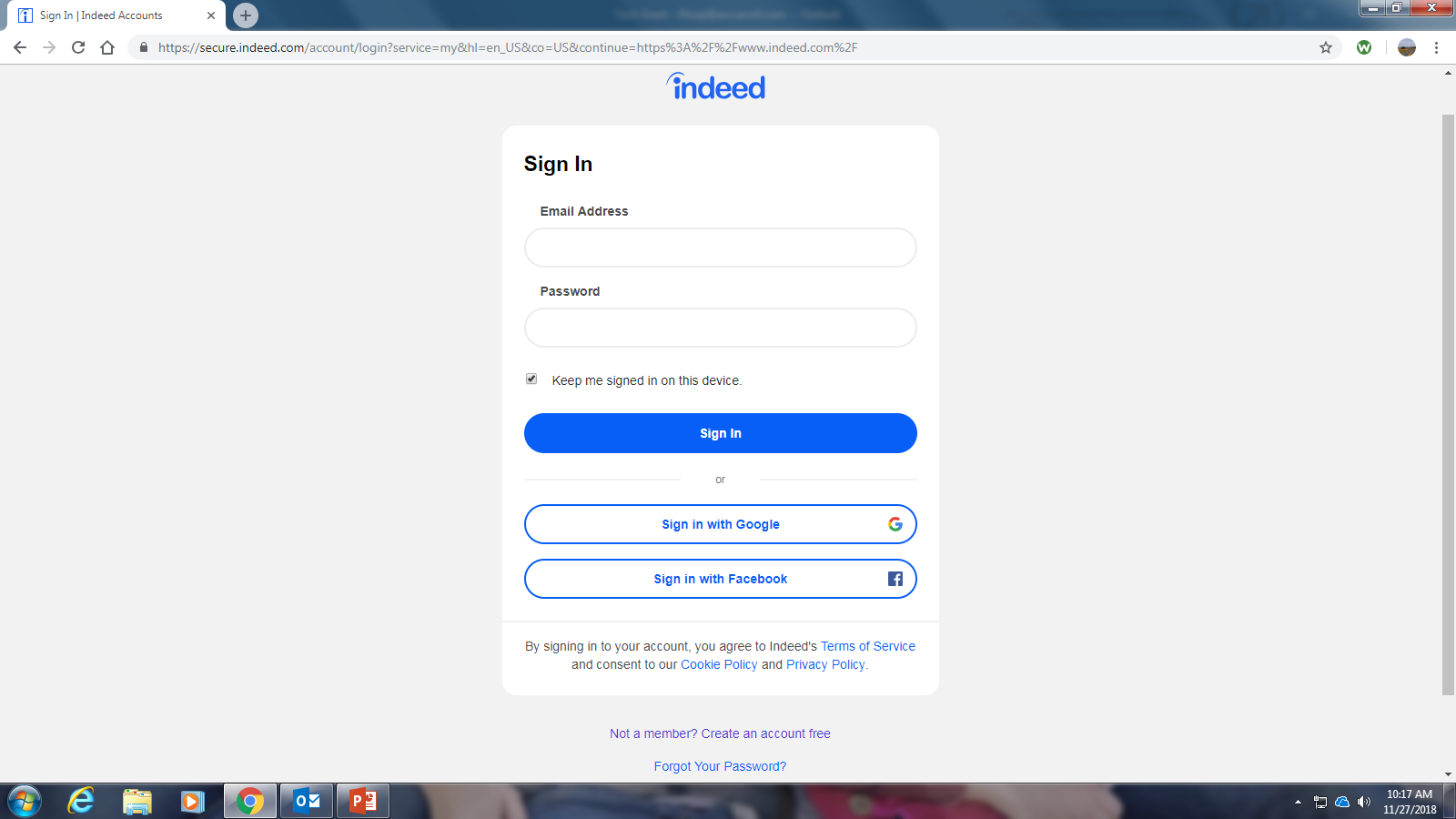 If you have an account, go ahead and sign in
You can sign in with your Google or Facebook account if you want to
If you have neither of those, you will want to create a new account
Email and Password
Enter your email address
Re-type your email address
Create a password that has at least 8 characters (use numbers, letters, and symbols for a strong password. Ex: Indeed2018!
If using a shared computer, be sure to uncheck the box next to “keep me signed in on this device”
Click “Create Account”
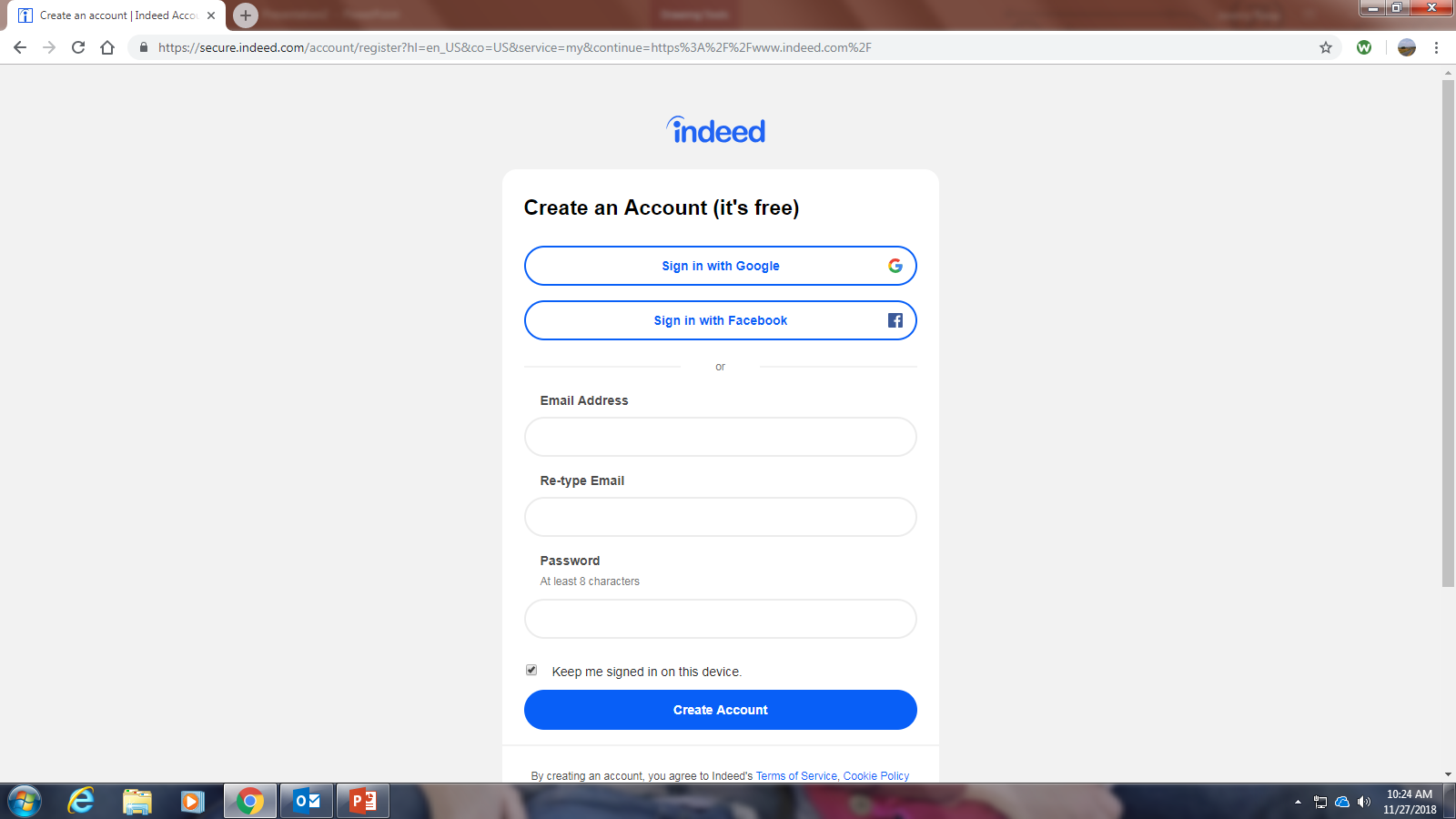